FUNCIONES LOGARITMICAS
Las funciones logarítmicas son funciones del tipo:


El dominio de una función logarítmica son los números reales positivos:    Dom(f) = (0. + ∞) .Su recorrido es R:    Im(f) = R 

La función es continua y uno-a-uno.
El eje de las y es la asíntota de la gráfica.
La gráfica intersecta al eje de las x en (1, 0). Esto es, la intercepción en x es 1.

Si   a > 1   la función es creciente.
Si   0 < a < 1   la función es decreciente.
Son convexas si   a > 1 .
Son concavas si   0 < a < 1 .
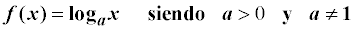